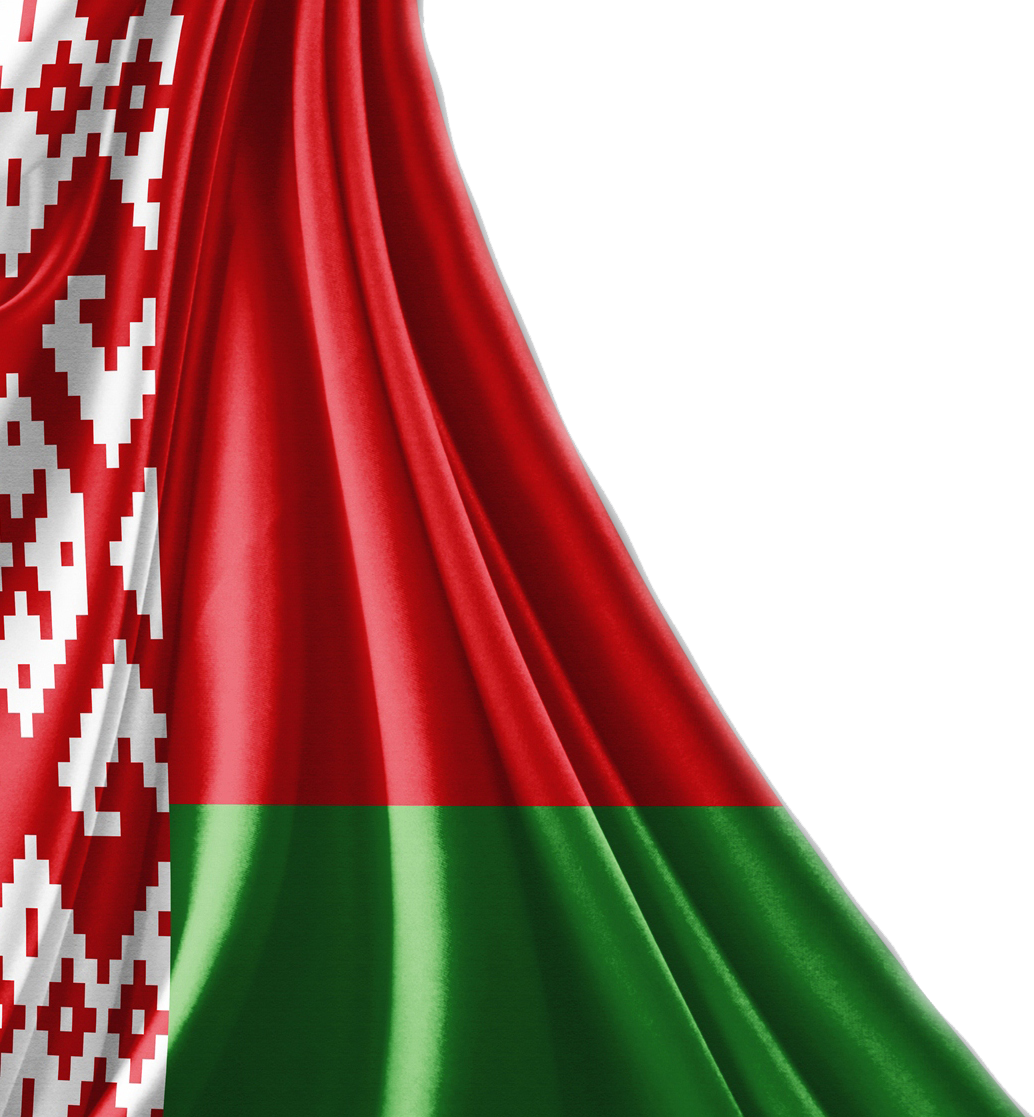 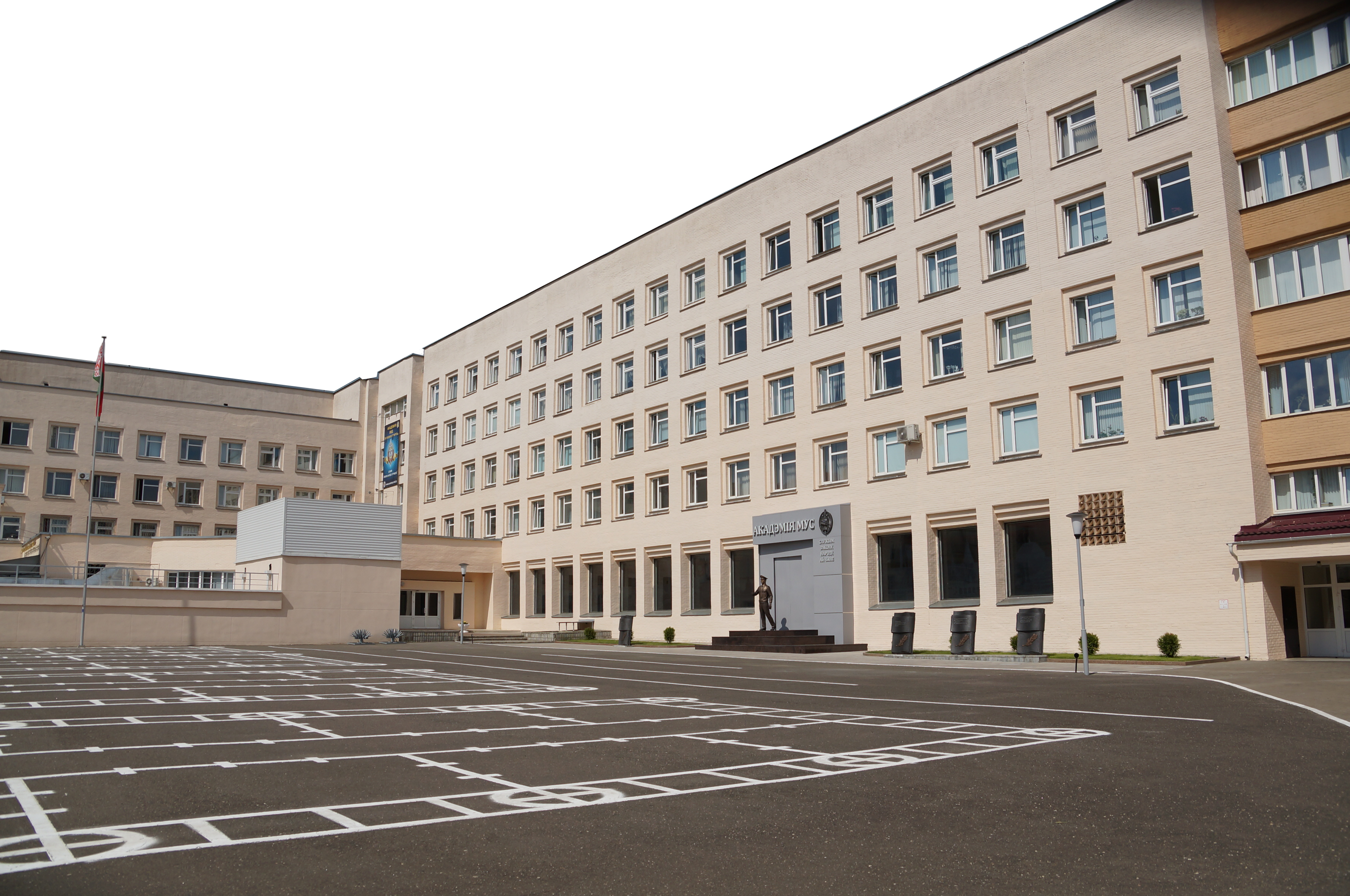 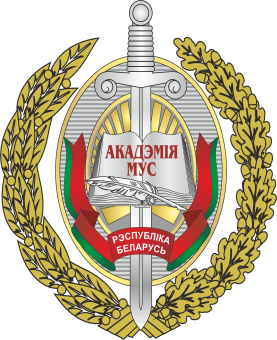 Тема 10
Надзор за исполнением законодательства при осуществлении оперативно-розыскной деятельности
Содержание:
Сущность, понятие и задачи надзора за исполнением законодательства органами, осуществляющими оперативно-розыскную деятельность.
Предмет и пределы надзора за исполнением законодательства органами, осуществляющими оперативно-розыскную деятельность.
Полномочия прокурора по осуществлению надзора за исполнением законодательства органами, осуществляющими оперативно-розыскную деятельность.
Особенности прокурорского надзора за законностью оперативно-розыскной деятельности.
Организация работы по прокурорскому надзору за исполнением законодательства органами, осуществляющими оперативно-розыскную деятельность в различных звеньях прокуратуры.
ЛИТЕРАТУРА
1. Бранчель И.И., Солтанович А.В. Постатейный комментарий к закону «Об оперативно-розыскной деятельности» // КонсультантПлюс Беларусь
2. Прокурорский надзор за исполнением законодательства при осуществлении ОРД и на досудебных стадиях уголовного процесса: Часть 1 Прокурорский надзор за исполнением законодательства при осуществлении ОРД: руководство для прокуроров: пособие / С.В. Замаро, В.И. Шуляк. – Минск : ГП Республики Беларусь, 2019. – с. 208
Цели надзора за ОРД
Задачи надзора за ОРД:
1. Обеспечение прав и свобод гр-ан на неприкосновенность жилища, частной жизни, личную и семейную тайну;
2. Соблюдение законности при санкционировании ОРМ, продлении их сроков, проверка соответствия закону решений органов, осуществляющих ОРД;
3.    Повышения эффективности решения задач ОРД;
4.    Повышение оперативности розыска лиц.
Специфика данной отрасли прокурорского надзора определяется
Санкционирование и продление сроков ОРМ – важнейшее направление в надзоре!!!
Особое внимание уделять – вопросам санкционирования проведения опер. экспериментов, повторных проверочных закупок!!!
Объект надзора за ОРД можно дифференцировать
Исполнение зак-ва о субъектах осуществления ОРД;
Исполнение зак-ва о видах ОРМ;
Исполнение зак-ва об основаниях для проведения ОРМ;
Исполнение зак-ва об условиях проведения ОРМ;
Исполнение зак-ва о порядке документирования ОРМ;
Исполнение зак-ва о привлечении граждан к сотрудничеству.
Полномочия прокурора:
- Проверять ДОУ, др. мат-лы и док-ты, связанные с ОРД;
- Давать санкцию либо отказывать в даче санкции на  ОРМ;
Цели опер. эксперимента
Надзор за законностью проведения оперативного эксперимента
Полномочия прокурора
Продлевать сроки проведения ОРМ;
Давать обязательные для исп-я письменные указания о проведении ОРМ по УД, а также о прекращении проведения ОРМ;
Получать объяснения от долж. лиц и   гр-ан;
Знакомиться со сведениями о гр-ах, оказывающих или оказывавших содействие на конфид. основе, должностных лицах органов, осуществляющих ОРД в исключительных случаях;





5.
Полномочия прокурора
Принимать меры по отмене нез-х постановлений о заведении или прекращении ДОУ, о проведении ОРМ, об их приост-ии, возобн-ии или прекращении, о непредоставлении мат-лов ОРД, об отсрочке их предост-я;
Требовать от рук-лей органов, осущ-их ОРД, проведения проверок исп-я зак-ва при осуществлении ОРД;
Приносить акты прокурорского надзора, обязательные для исп-я органами, осуществляющими ОРД и их долж. лицами;
Составлять протоколы об адм. правонарушениях;
Выносить пост-я о возбуждении дисцип. произв-ва или о привлечении к мат. ответ-ти;
Выносить постановления о ВУД;
Прокуроры обязаны проверять ДОУ:
1.   При санкционировании ОРМ, продлении их сроков;
2.   В плановом порядке;
3.   По поручению Ген. прокурора;
4.   При обращении граждан и юр. лиц;
5.    При уведомлении о проведении ОРМ без санкции;
6.    При уведомлении о проведени опер. осмотра, проверочных закупок, контролируемых поставок;
7.    При неэффективном выполнении задач ОРД;
8.    В течении трех месяце с момента прекращения ДОУ.
Благодарю за внимание!